Реализация целевой модели наставничества
в образовательных  организациях
Новочеркасск, 2023 г.
ЦЕЛЕВАЯ МОДЕЛЬ НАСТАВНИЧЕСТВА –
система условий, ресурсов и процессов, необходимых для реализации процесса наставничества и достижения поставленной цели в образовательных организациях
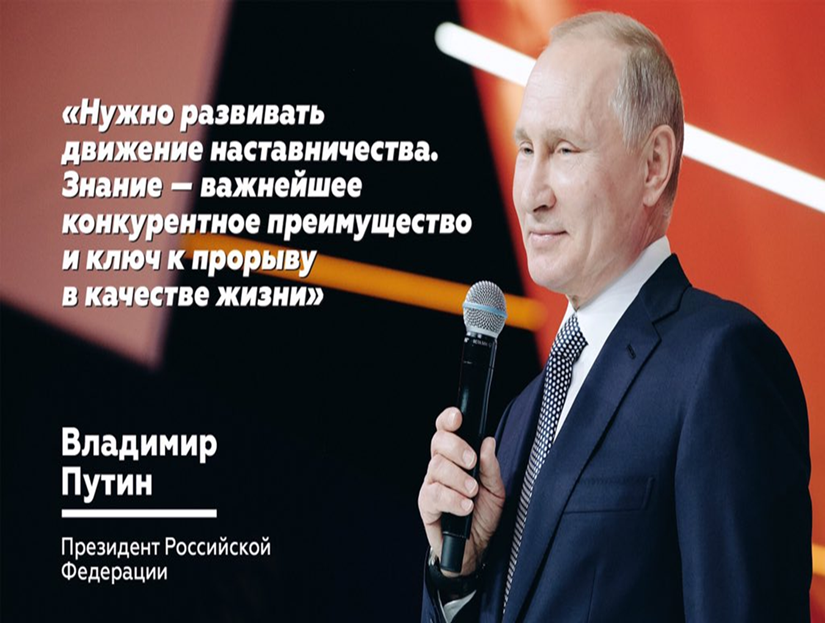 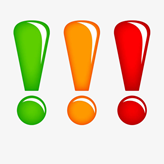 17 января – Международный день наставничества
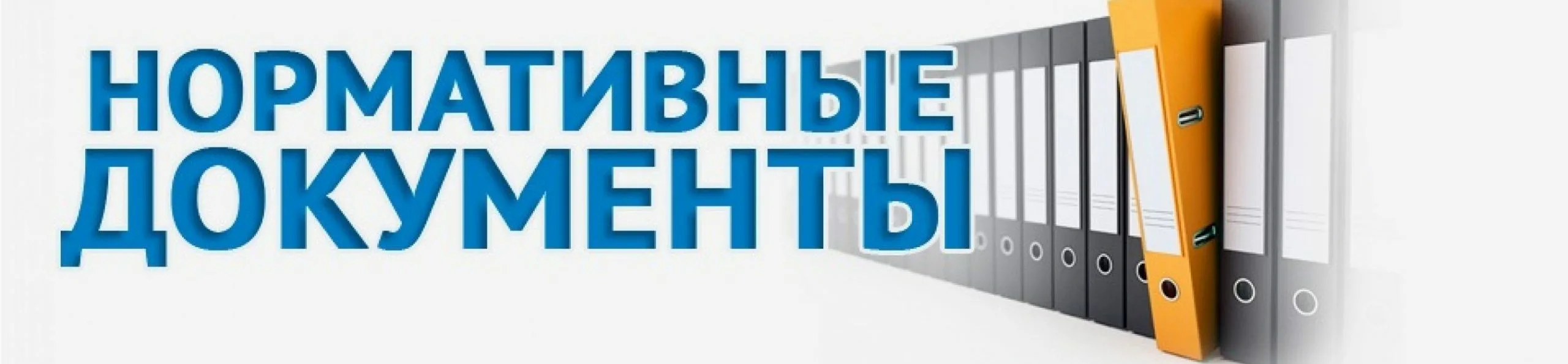 Федеральный уровень
Региональный уровень
Муниципальный уровень
Постановление министерства общего и профессионального образования Ростовской области   №6 от 01.04.2022 «Об утверждении Положения о региональной системе научно- методического сопровождения педагогических работников»
Распоряжение Министерства просвещения Российской Федерации от 16.12.2020  № Р-174 «Об утверждении Концепции создания единой федеральной системы научно-методического сопровождения педагогических работников и управленческих кадров»
Приказ  Управления образования Администрации города Новочеркасска от 19.04.2022 № 252 «Об утверждении Положения о системе (целевой модели) наставничества для вновь назначенных руководителей и педагогических работников в образовательных организациях города Новочеркасска
Постановление министерства общего и профессионального образования Ростовской области   №7 от 01.04.2022 «Об утверждении положения о региональной (целевой модели) наставничества педагогических работников образования», в целях эффективной реализации национального проекта «Образование», создания условий для развития кадрового потенциала и профессионального роста педагогических работников и управленческих кадров муниципальной системы образования
Реализация системы (целевой модели) наставничества педагогических работников в образовательных организациях предусматривает разработку, утверждение и внедрение локальных актов образовательной организации в сфере наставничества
Дорожная карта (план мероприятий) по реализации Положения 
о системе наставничества педагогических работников в образовательной 
организации
Приказ(ы) о закреплении наставнических пар/групп с письменного согласия их участников на возложение на них дополнительных обязанностей, связанных с наставнической деятельностью
Положение 
о системе наставничества педагогических работников в образовательной 
организации
Приказ «Об утверждении положения о системе наставничества педагогических 
работников в образовательной организации»
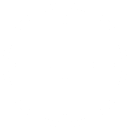 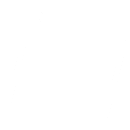 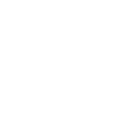 01
02
03
04
Информация , которая должна быть размещена в сети Интернет, о реализации системы (целевой модели) наставничества педагогических работников в образовательных организациях
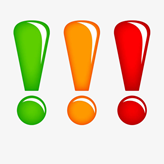 На официальном сайте организации создается специальный раздел (рубрика).
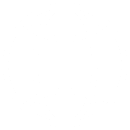 Организационно-методическое обеспечение реализации системы (целевой модели) наставничества в образовательной организации при наличии педагогов, которых необходимо включить в наставническую деятельность в качестве наставляемых, предполагает следующие виды деятельности:
Наставничество представляется универсальной моделью построения отношений внутри любой образовательной организации, как технология интенсивного развития личности, передачи опыта и знаний, формирования навыков, компетенций, метакомпетенций и ценностей.
Наставничество педагог-педагог
👉Классическое наставничество (менторство) 
Старший по возрасту и более опытный педагог передает свои знания о том, как выполнять то, или иное задание. Это отлично действует, когда работают в параллели, например, учителя начальных классов, работающих во 2 классах. А также эффективная практика работы с вновь принятыми или переведенными на новую должность работников .
👉Супервизия (критическое взаимодействие) 
Два профессионала критически анализируют собственную работу или работу других. Хорошо использовать при совместном деле, например: при проверки олимпиадных или конкурсных работ.
👉Паритетное взаимодействие 
Коллега или руководитель поддерживает педагога, как равного - это важно, прежде всего, для формирования команды
👉Незримая поддержка  
Педагога временно прикрепляют к другому работнику для включенного наблюдения за особенностями или приемами работы, позволяет в более краткие сроки, и более комфортных психологических условиях адаптировать работника к новым условиям труда
Передать знания и адаптировать работника к новым условиям работы - это ювелирная, творческая, а главное, почти всегда, бескорыстная работа .
Куратор реализации программ наставничества:
назначается руководителем образовательной организации из числа заместителей руководителя;

своевременно (не менее одного раза в год) актуализирует информацию о наличии в образовательной организации педагогов, которых необходимо включить в наставническую деятельность в качестве наставляемых;

вносит предложения руководителю образовательной организации для утверждения состав методического объединения наставников (при необходимости его создания);

разрабатывает Дорожную карту (план мероприятий) по реализации Положения о системе наставничества педагогических работников в организации, осуществляющей образовательную деятельность в соответствии с приложением к настоящему положению;

ведет банк (персонифицированный учет) наставников и наставляемых, в том числе в цифровом формате с использованием ресурсов информационно-телекоммуникационной сети «Интернет» - официального сайта организации/страницы, социальных сетей

курирует процесс разработки и реализации персонализированных программ наставничества 

осуществляет оценку результативности реализации системы наставничества в организации, вовлеченности педагогов в различные формы наставничества и повышения квалификации педагогических работников, формирует итоговый аналитический отчет о реализации системы наставничества, реализации персонализированных программ наставничества педагогических работников;

-	фиксирует данные о количестве участников персонализированных программ наставничества в формах статистического наблюдения (совместно с системным администратором).
Ожидаемые (планируемые) результаты внедрения системы наставничества. Мониторинг и оценка результатов
2
3
1
Доля педагогов–молодых специалистов (с опытом работы от 0 до 3 лет), участвующих в программе наставничества в роли наставляемого
 (отношение количества педагогов-молодых специалистов, реализующих программу наставничества в роли наставляемого, к общему количеству педагогов-молодых специалистов)
Показатели:
100 %
Доля педагогов, участвующих в программе наставничества в роли наставника молодого специалиста 
(отношение количества педагогов, реализующих программу наставничества в роли наставника, к общему количеству педагогов)
Показатели:
 Ежегодный рост, %
Доля педагогов, участвующих в программе наставничества в роли наставника ученика 
(отношение количества педагогов, реализующих программу наставничества  в роли наставника, к общему количеству педагогов)
Показатели:
 Ежегодный рост, %
В результате внедрения и реализации системы наставничества будет создана эффективная среда наставничества, включающая:
- непрерывный профессиональный рост, личностное развитие и самореализацию вновь назначенных руководителей и всех групп наставляемых педагогических работников;
- непрерывный профессиональный рост, личностное развитие и самореализацию вновь назначенных руководителей и всех групп наставляемых педагогических работников;
- рост числа закрепившихся в профессии молодых/начинающих педагогов;
- методическое сопровождение системы наставничества образовательной организации;
- цифровую образовательную среду наставничества;
- обмен инновационным опытом в сфере практик наставничества педагогических работников.
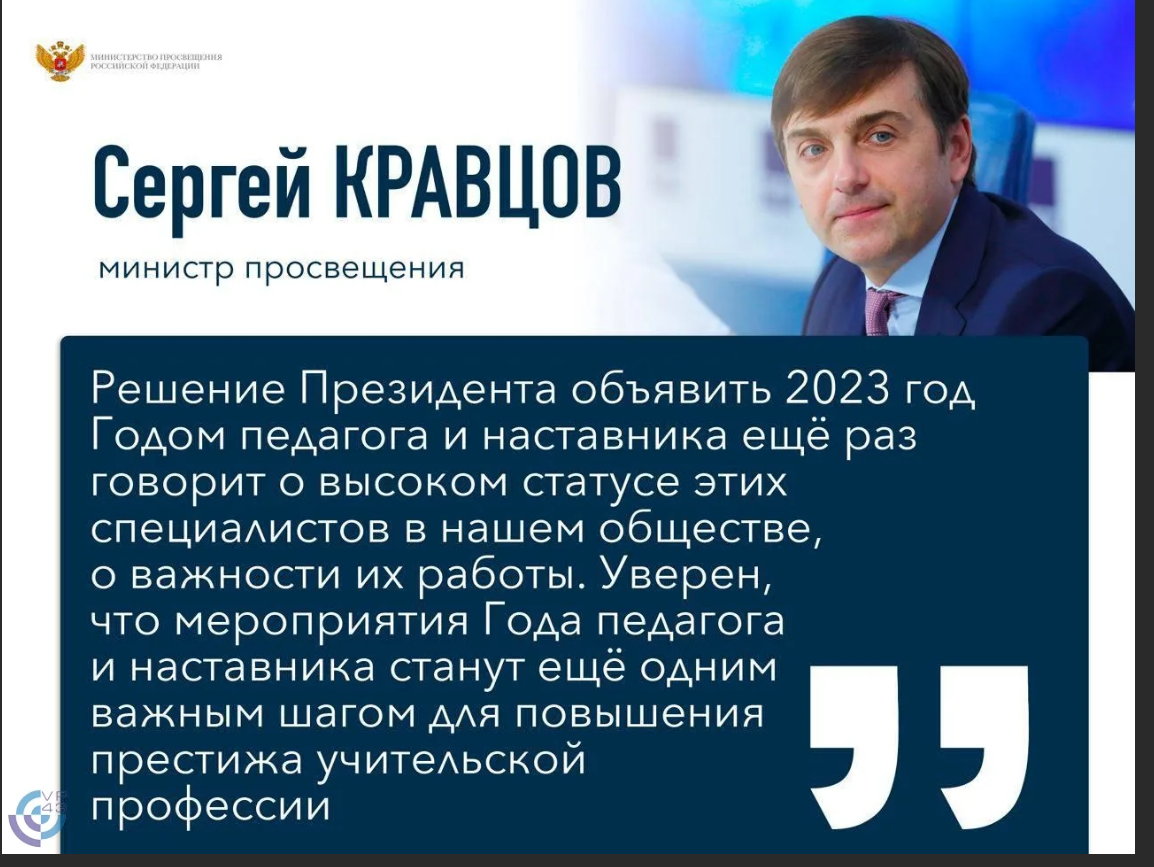 Указ Президента Российской Федерации от 27.06.2022 № 401 "О проведении в Российской Федерации Года педагога и наставника"
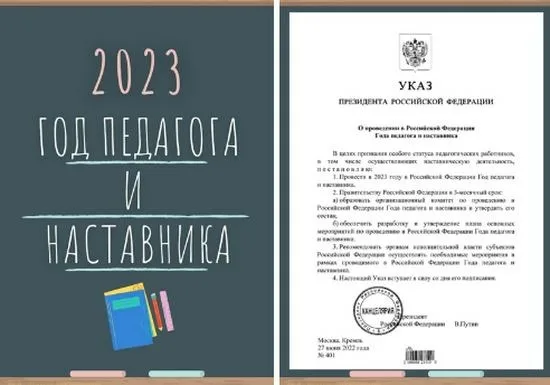 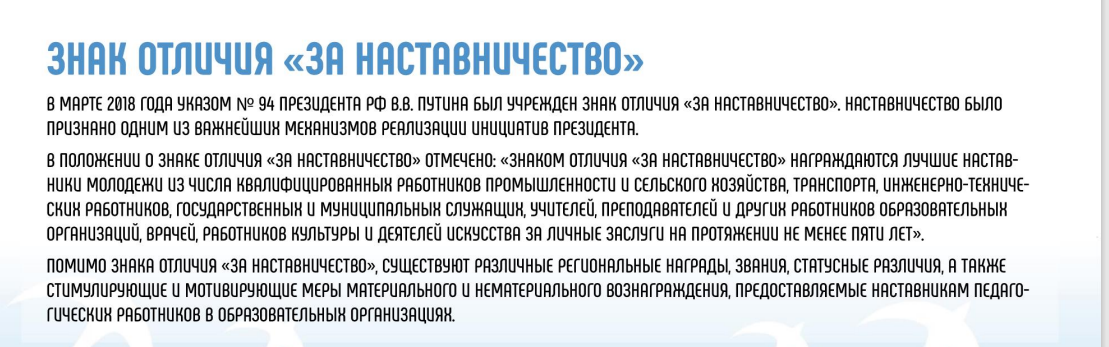 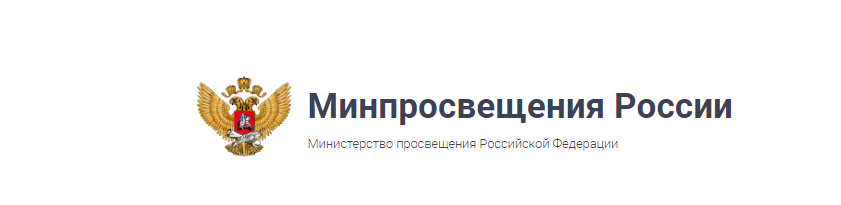 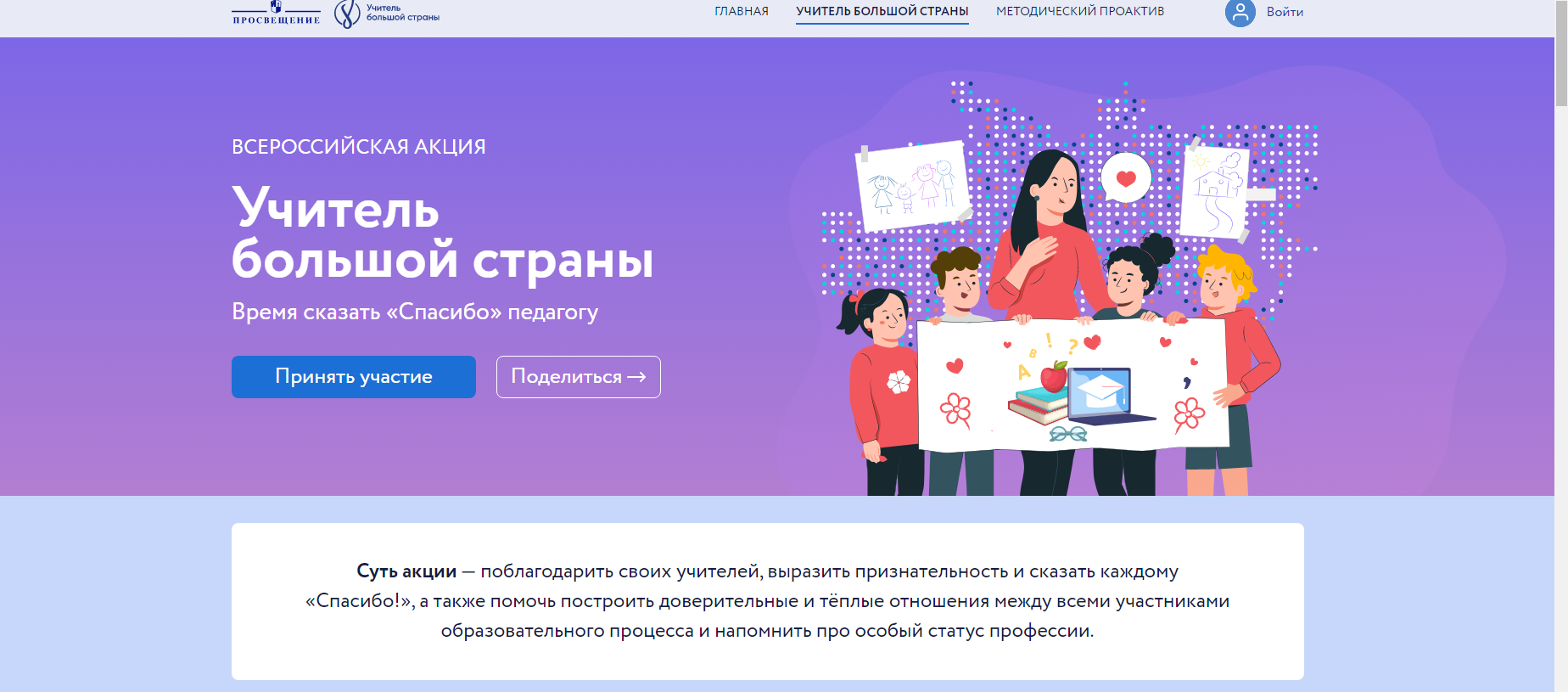 Дорогие друзья, в Год педагога и наставника Минпросвещения России совместно с VK запустили акцию «Учить. Вдохновлять. Развивать» ( https://vk.com/minprosvet?w=wall-30558759_361783 ). 
Для участия в ней нужно только поделиться своей историей или поблагодарить своего любимого наставника. Сделать это можно в течение всего этого года. Лучшие публикации Минпросвещения разместит у себя в соцсетях.Делитесь своим опытом, своими наблюдениями. Ведь это так ценно. Кому-то это поможет найти ту самую «золотую середину».
https://годучителя.рф/vote
Конкурсы для педагогов, в которых стоит поучаствовать в 2023 году
https://pedsovet.org/article/17-konkursov-dla-pedagogov-v-kotoryh-stoit-poucastvovat-v-2023-godu
Спасибо за внимание!
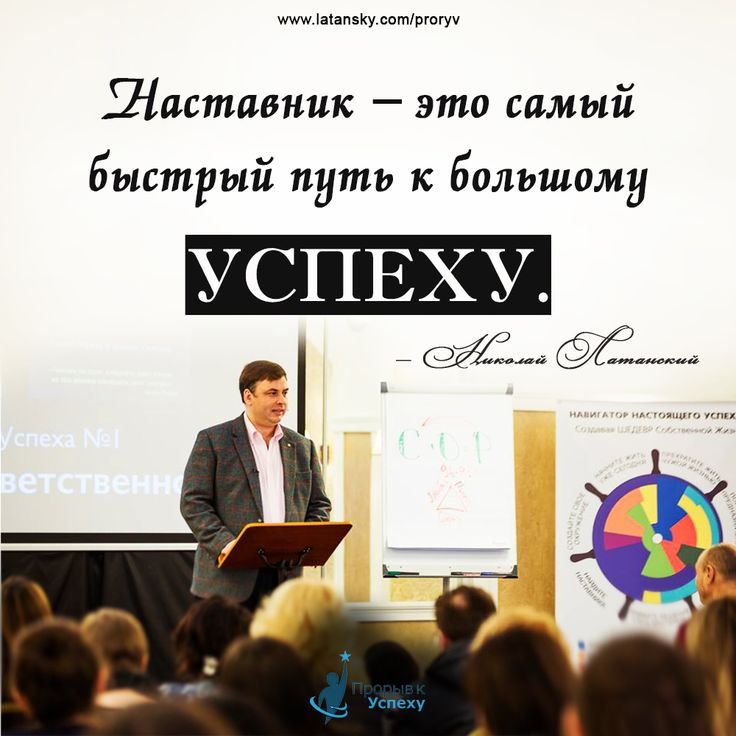 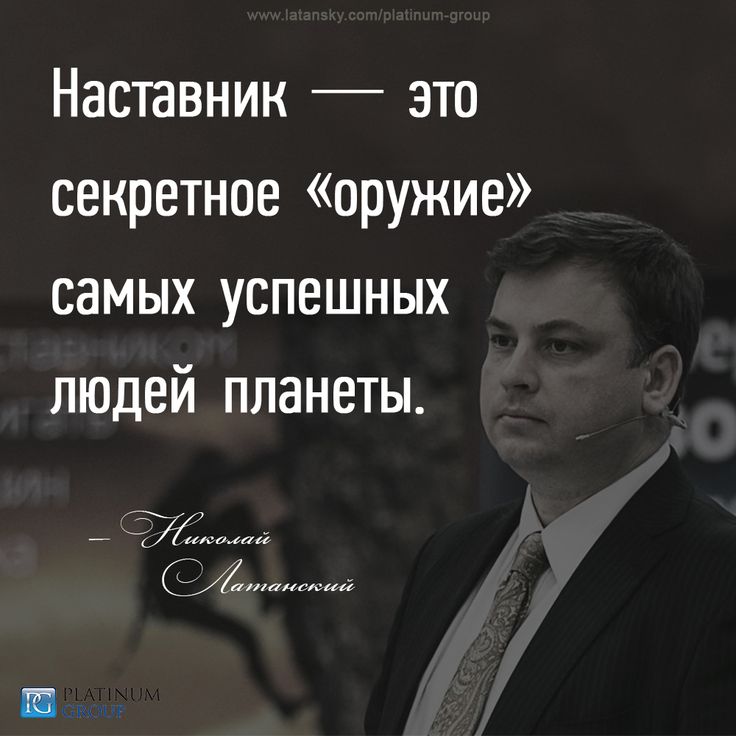 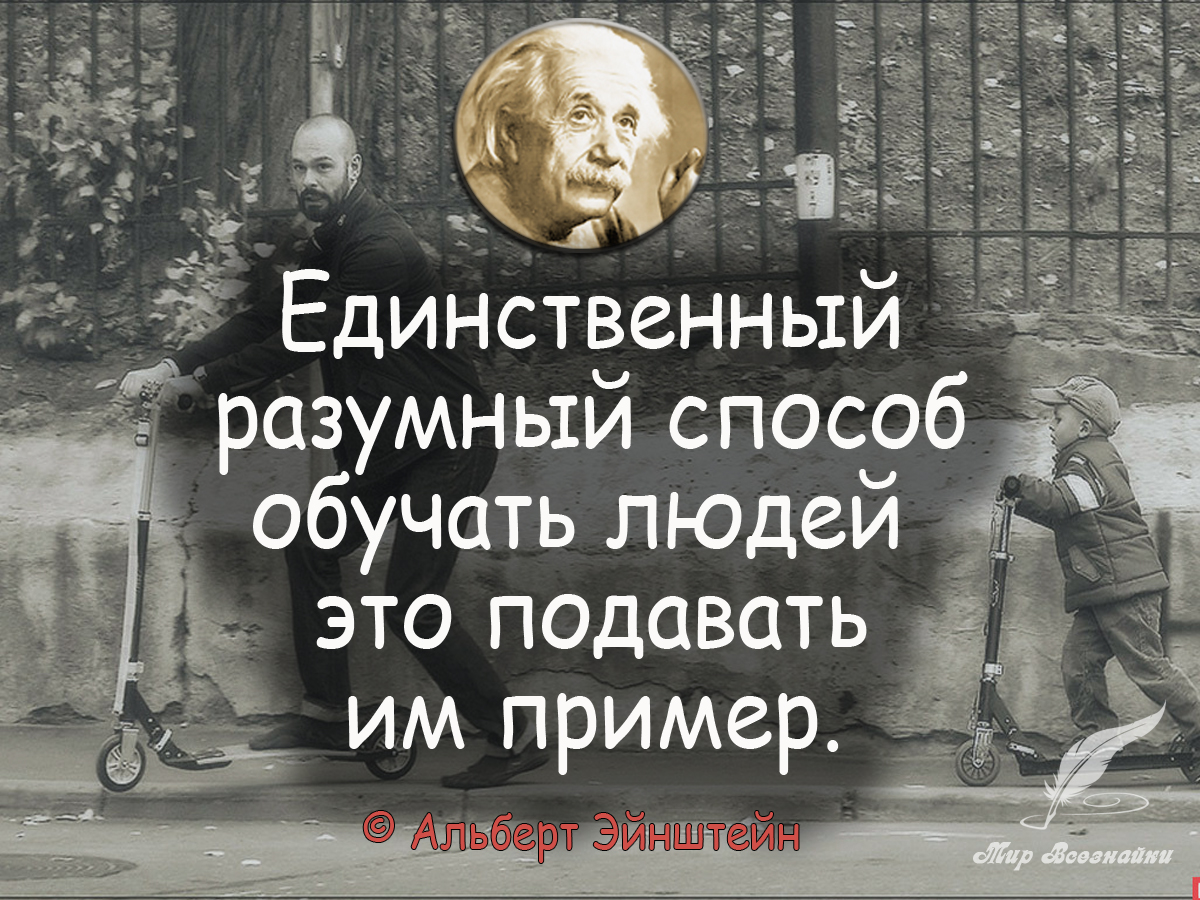